SEP: RAZONAMIENTO LÓGICO MATEMATICO
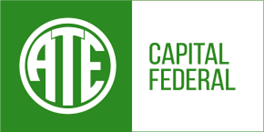 COSAS IMPORTANTES A TENER EN CUENTA…
1.- LEER BIEN LOS ENUNCIADOS PRESTANDO ATENCION A LAS PREGUNTAS QUE NOS REALIZAN.
2.- LEER BIEN LOS ENUNCIADOS CON TRANQUILIDAD Y PACIENCIA. SI ES NECESARIO RELEER LAS VECES QUE CONSIDEREN.
3.- LEER BIEN LOS ENUNCIADOS. ESTAR ANTENTXS TANTO A LAS INCOGNITAS PLANTEADAS COMO A LAS OPCIONES DE RESPUESTA.

Y POR ÚLTIMO…..
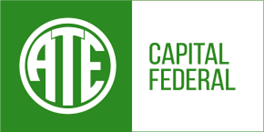 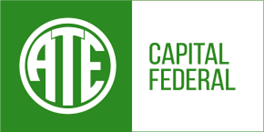 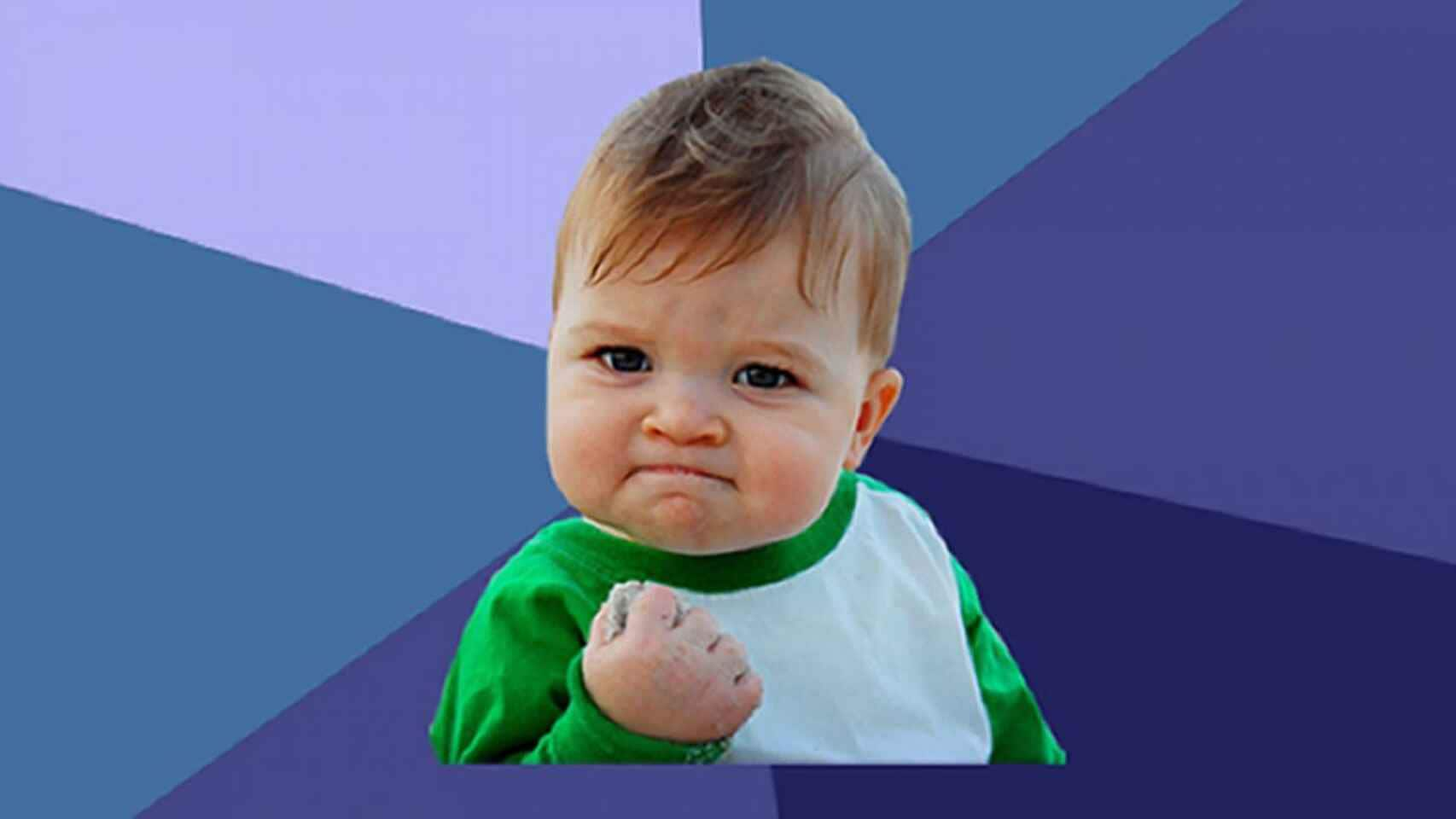 ¡¡¡¡ LEER BIEN LOS ENUNCIADOS !!!!
ACLARACION:
Los ejercicios planteados en este encuentro están basados en las experiencias de compañeras/os que ya se presentaron a rendir. Por lo tanto no son los mismos ejercicios que aparecen en la evaluación. Pueden tener enunciados parecidos, pero no son los mismos.
En esta pequeña guía de práctica vamos a estar repasando algunos ejercicios sobre los ejes temáticos que se están abordando en la evaluación.
También vamos a estar realizando ejercicios de las guías del SEP, pero con modificaciones en las incógnitas y en los números. No se confíen en que ya hicieron esos ejercicios…
No les va a quedar otra que…
¡¡¡LEER BIEN LOS ENUNCIADOS!!!
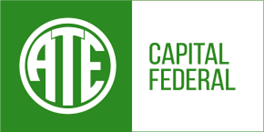 VAMOS A EMPEZAR POR EJES TEMATICOS
COMENZAMOS CON EJEMPLOS DE EJERCICIOS DE CALCULO DE
PORCENTAJES
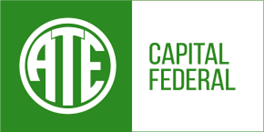 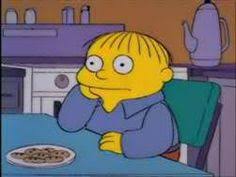 ¿QUÉ ES EL 
PORCENTAJE?
Un porcentaje es una expresión matemática que representa una cantidad como una fracción de 100 partes iguales. Se representa con el símbolo % y se lee como "tanto por ciento“.
Los porcentajes son útiles para comparar cantidades y expresar proporciones.
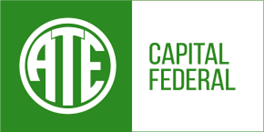 Juan tuvo dos aumentos paritarios acumulativos en el mes de febrero del 12% cada uno. ¿El aumento fue igual, mayor o menor al 24%? ¿Cuál fue el aumento real recibido?
 

A) Fue igual a 24 %
B) Fue mayor al 24% recibió 48%
C) Fue menor al 24% recibió el 12%
D) Fue mayor al 24% recibió 25,4%
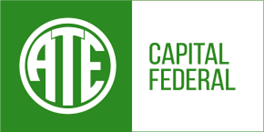 Para calcular el aumento total acumulativo primero se tiene que calcular el primer aumento, o sea un 12%. Y sobre el nuevo salario (con aumento), se aplica el segundo aumento del 12%, por lo que va a ser mayor que 24%.
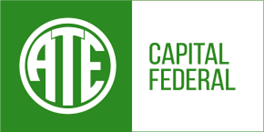 Utilicemos de ejemplo un salario inicial de $100.000
100% _________ $ 100.000
  12%  _________ 12 x 100.000 / 100 = $ 12.000 
(primer aumento)

NUEVO SALARIO: $100.000 + $12.000= $112.000
1º PASO: 
CALCULAR
PRIMER AUMENTO
Para calcular el porcentaje total del aumento hay que compararlo con el salario inicial ($100.000) 
 
$ 100.000 ____ 100%
 $ 25.440  ____ 25.440 x 100 / 100.000 = 25,44%
Ahora hay que aplicar el segundo aumento sobre el nuevo salario: 
 
100% _________ $ 112.000
12%  _________ 12 x 112.000 / 100 = $ 13.440 (segundo aumento)

TOTAL AUMENTO ACUMULADO
$ 12.000 + $13.440 = $ 25.440
2º PASO: 
CALCULAR
SEGUNDO AUMENTO
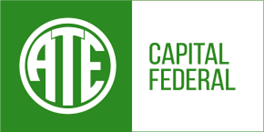 Juan tuvo dos aumentos paritarios acumulativos en el mes de febrero del 12% cada uno. ¿El aumento fue igual, mayor o menor al 24%? ¿Cuál fue el aumento real recibido?
 

A) Fue igual a 24 %
B) Fue mayor al 24% recibió 48%
C) Fue menor al 24% recibió el 12%
D) Fue mayor al 24% recibió 25,4%
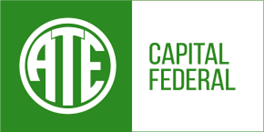 Juan fue a comprar una guitarra y le realizan dos descuentos consecutivos de 12% cada uno. ¿El descuento fue igual, mayor o menor al 24%? .
 
a) Fue igual a 24 %
b) Fue mayor al 24% 
c) Fue menor al 24% 
d) Fue mayor al 24%
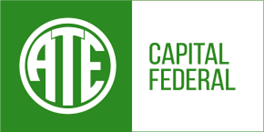 Para calcular el descuento total primero se tiene que calcular el primer descuento, o sea un 12%. Y sobre el nuevo valor (con descuento), se aplica el segundo descuento del 12%, por lo que va a ser menor que 24%.
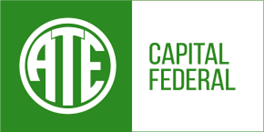 Utilicemos de ejemplo un guitarra cuyo valor inicial es de $100.000
100% _________ $ 100.000
  12%  _________ 12 x 100.000 / 100 = $ 12.000 
(primer descuento)

NUEVO PRECIO: $100.000 - $12.000= 
$ 88.000
1º PASO: 
CALCULAR
PRIMER DESCUENTO
Para calcular el porcentaje total del descuento hay que compararlo con el precio inicial de la guitarra ($100.000) 
 
$ 100.000 ____ 100%
 $ 22.560  ____ 22.560 x 100 / 100.000 = 22,56%
Ahora hay que aplicar el segundo descuento sobre el nuevo valor de la guitarra: 
 
   100% _________ $ 88.000
    12%  _________ 12 x 88.000 / 100 = $ 10.560
(segundo descuento)

TOTAL DESCUENTO ACUMULADO
$ 12.000 + $ 10.560  = $ 22. 560
2º PASO: 
CALCULAR
SEGUNDO DESCUENTO
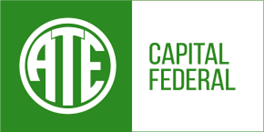 Juan fue a comprar una guitarra y le realizan dos descuentos consecutivos de 12% cada uno. ¿El descuento fue igual, mayor o menor al 24%? .
 
a) Fue igual a 24 %
b) Fue mayor al 24% 
c) Fue menor al 24% 
d) Fue mayor al 24%
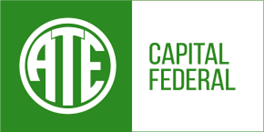 SI EL AUMENTO ES ACUMULATIVO, 
ES MAYOR A LA SUMA DE LOS 2 AUMENTOS
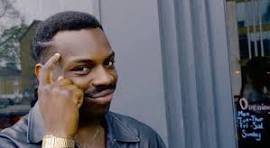 SI EL DESCUENTO ES ACUMULATIVO, 
ES MENOR A LA SUMA DE LOS 2 DESCUENTOS
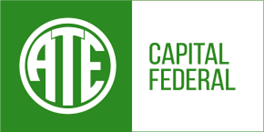 En el resumen de la tarjeta de crédito figura que tengo que pagar $240.000 hasta el 5 de diciembre. Realicé el pago después del vencimiento por un total de $252.000. ¿Qué porcentaje me cobraron de intereses por pagar fuera de término? 
 
10 %
5 %
15%
12%
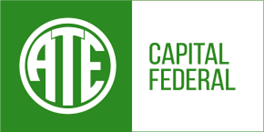 El primer paso es calcular la diferencia entre el monto original y el monto con intereses.  $ 252.000 - $ 240.000 = $ 12.000. Ahí ya calculamos el monto de los intereses.
El segundo paso es calcular que porcentaje representa esa diferencia del total del monto inicial. Utilizamos la regla de 3 simple.
	
	$ 240.000 _________ 100 %
             $ 12.000 _________ 12.000 x 100 / 240.000 = 5%
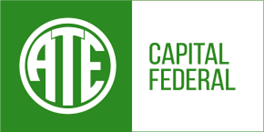 En el resumen de la tarjeta de crédito figura que tengo que pagar $240.000 hasta el 5 de diciembre. Realicé el pago después del vencimiento por un total de $252.000. ¿Qué porcentaje me cobraron de intereses por pagar fuera de término? 
 
10 %
5 %
15%
12%
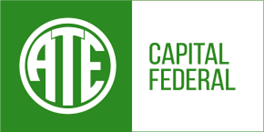 En un campo hay guanacos y llamas. 450 son guanacos y el 25% restante son llamas ¿Cuántos animales hay en total?

 
500 animales
800 animales
450 animales
600 animales
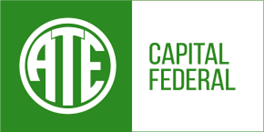 Si el 25% de los animales son llamas, quiere decir que el 75% restante son guanacos. Entonces el 75 % de los animales es igual a 450. 

	75%  _________ 450 animales
	100 %  _________  100 x 450 / 75 = 600 animales
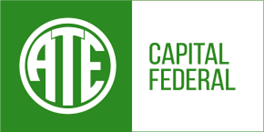 En un campo hay Guanacos y llamas. 450 son Guanacos y el 25% restante son llamas ¿Cuántos animales hay en total?

 
500 animales
800 animales
450 animales
600 animales
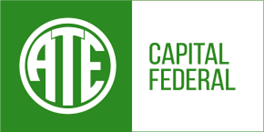 A un producto le hacen un 27% de descuento. ¿Por qué número tengo que multiplicar el precio de lista para saber de cuánto es el descuento? 
 
0,27
27
0,73
4
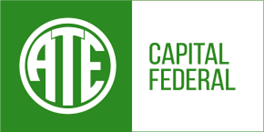 El porcentaje de una cantidad es un símbolo matemático que representa una fracción de 100 partes iguales.
Por lo que el 27% de un número es igual a la multiplicación de ese número por 27/100 = 0.27 (se corre la coma dos lugares a la izquierda y se pone cero).
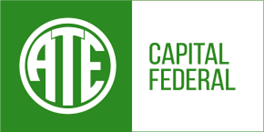 A un producto le hacen un 27% de descuento. ¿Por qué número tengo que multiplicar el precio de lista para saber de cuánto es el descuento? 
 
0,27
27
0,73
4
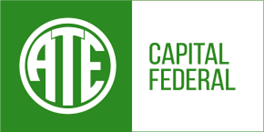 Diego realizó una compra por un monto determinado, pero le realizaron un descuento del 35% ¿Porque número tiene que multiplicar el monto para calcular cuánto tiene que pagar?
 
A. 65
B. 0,35
C. 35
D. 0,65
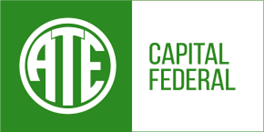 Como vimos en el ejemplo anterior, en este ejercicio, para hacer el cálculo de manera rápida, dividimos el porcentaje que buscamos sobre 100 (se corre la coma dos lugares a la izquierda y se pone cero).
En este caso tenemos que calcular el monto total que tiene que pagar con una sola cuenta. 
Entonces, si hacen un descuento del 35%, quiere decir que va a pagar 65% (100% - 35%= 65%).

		100 % (total de la compra)
		  35%  (descuento)       
		  65 %  (total a pagar)    

Si tenemos que calcular el 65% del monto, alcanza con multiplicar el monto total por 0,65.
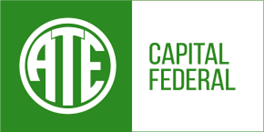 Diego realizó una compra por un monto determinado, pero le realizaron un descuento del 35% ¿Porque número tiene que multiplicar el monto para calcular cuánto tiene que pagar?
 
A. 65
B. 0,35
C. 35
D. 0,65
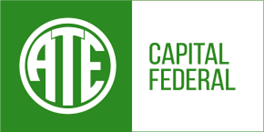 En el estacionamiento hay 6 autos, 20 motocicletas y 12 bicicletas. De las 20 motocicletas, 8 son rojas, ¿Qué porcentaje representan las motos rojas en todo el estacionamiento?

50%
15%
21,05%
19,05%
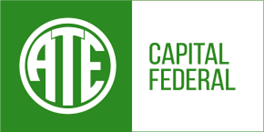 Tenemos que sumar la totalidad de los vehículos (autos, motos y bicicletas). 6+20+12= 38. 
Entonces 38 vehículos representan al 100% de estacionamiento.
Y como dice el enunciado, las motos rojas son 8.
Usamos regla de 3 simple:
	
		38 vehiculos _________ 100 %
		8 vehiculos _________ 8 x 100 / 38 = 21,05%
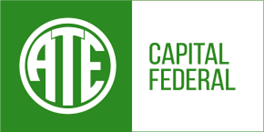 En el estacionamiento hay 6 autos, 20 motocicletas y 12 bicicletas. De las 20 motocicletas, 8 son rojas, ¿Qué porcentaje representan las motos rojas en todo el estacionamiento?

50%
15%
21,05%
19,05%
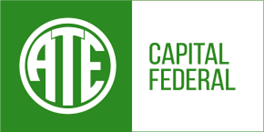 En un autobús de excursión hay:





Se realizará un sorteo con el grupo de turistas que estuvieron en el paseo. ¿Cuál es la probabilidad de que el sorteo sea ganado por una mujer casada?
 
50%
25%
20%
10%
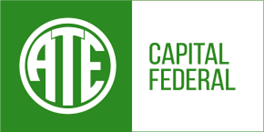 En la excursión había un total de 6 + 8 + 9 + 7 = 30 personas. La cantidad de mujeres y casadas es 6.
	
	30 turistas _________ 100 %
	6 turistas  _________ 6 x 100 / 30 = 20%
      (mujeres casadas)
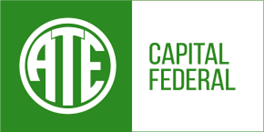 En un autobús de excursión hay:





Se realizará un sorteo con el grupo de turistas que estuvieron en el paseo. ¿Cuál es la probabilidad de que el sorteo sea ganado por una mujer casada?
 
50%
25%
20%
10%
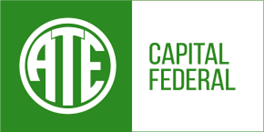 ¿Cual es la probabilidad de que al tirar un dado salga un número par?


20%
60%
50%
80%
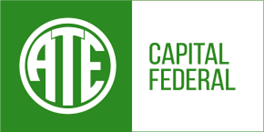 Los números pares de un dado son 2,4,6. O sea que hay 3 números pares de 6 números posibles.
 

	6 números ______________ 100 %
	3 números pares _________ 3 x 100 / 6 = 50%
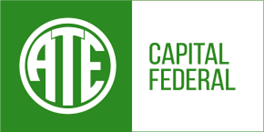 ¿Cual es la probabilidad de que al tirar un dado salga un número par?


20%
60%
50%
80%
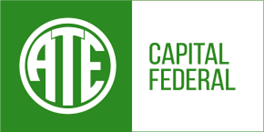 En un terreno hay 50 árboles, solo lapachos y jacarandás. Hay 20 jacarandás. ¿Cuál es el porcentaje de lapachos que hay en el terreno? 

A. 6%
B. 60%
C. 30%
D. 3%
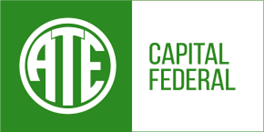 Tenemos que calcular la cantidad de lapachos. Restamos los jacarandas al total de arboles. 
50 arboles – 20 jacarandas = 30 lapachos 

	50 arboles _________ 100 %
	30 arboles _________ 30 x 100 / 50 = 60% 	
             (lapachos)
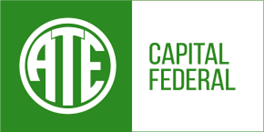 En un terreno hay 50 árboles, solo lapachos y jacarandás. Hay 20 jacarandás. ¿Cuál es el porcentaje de lapachos que hay en el terreno? 

A. 6%
B. 60%
C. 30%
D. 3%
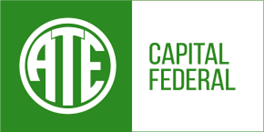 EJEMPLOS DE EJERCICIOS DE CALCULO DE
PROBABILIDAD
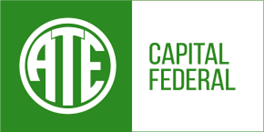 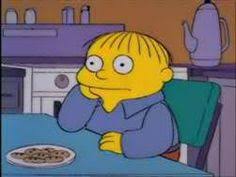 ¿QUÉ ES LA 
PROBABILIDAD?
La probabilidad es un cálculo matemático que determina la posibilidad de que un fenómeno ocurra en un contexto de azar. Se expresa como un número entre 0 y 1, donde 0 indica que el evento es imposible y 1 que es seguro. También puede expresarse en fracciones.
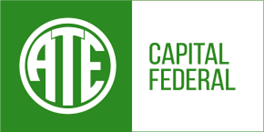 Si se extrae al azar una carta de un mazo de cartas españolas (50): ¿Cuál es la probabilidad de que sacar el 7 de oro? 
 

A. 0,20 
B. 0,05 
C. 0,50 
D. 0,02
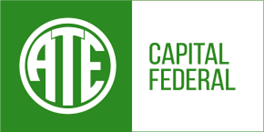 La probabilidad se calcula dividiendo el caso favorable (la carta que sacamos) sobre la totalidad de casos (el mazo de cartas).


 	Probabilidad= 1 carta dividido 50 cartas
		       (7 de oros)	   (mazo de cartas)  
		
	Probabilidad= 1:50 = 0.02

Tenemos 0,02 de probabilidad que nos salga el 7 de oros
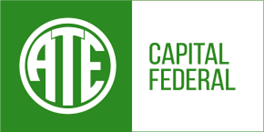 Si se extrae al azar una carta de un mazo de cartas españolas (50): ¿Cuál es la probabilidad de que sacar el 7 de oro? 
 

A. 0,20 
B. 0,05 
C. 0,50 
D. 0,02
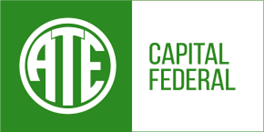 Si lanzamos un dado, ¿cuál es la probabilidad de obtener un número mayor que 4?


A. 2/3B. 1/4C. 1/3D. 3/2
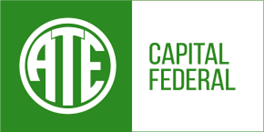 Un dado tiene 6 caras con números del 1 al 6. Por tanto, el número total de posibilidades es 6.
Buscamos un número mayor que 4; o sea 5 o 6. Es decir, solo tenemos dos posibilidades (5 y 6) de sacar un número mayor que 4.
Tenemos 2 posibilidades entre 6 números posibles, o sea, tenemos 2/6.
Pero como no está esa opción entre las respuestas, debemos simplificar dividiendo por 2 ambos términos hasta llegar a 1/3
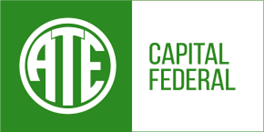 Si lanzamos un dado, ¿cuál es la probabilidad de obtener un número mayor que 4?


A. 2/3B. 1/4C. 1/3D. 3/2
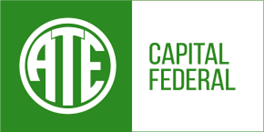 Si lanzamos una moneda, ¿cuál es la probabilidad de que el lado "cara" quede hacia arriba?


A. 1/3B. 1/2C. 1/4D. 0
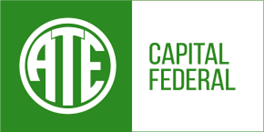 En el lanzamiento de una moneda solo hay dos posibilidades: 
que salga cara o que salga seca. 
Tenemos 1 posibilidad entre 2 opciones (cara o seca). 

O sea tenemos 1/2 que nos salga “cara”.
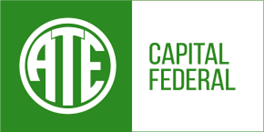 Si lanzamos una moneda, ¿cuál es la probabilidad de que el lado "cara" quede hacia arriba?


A. 1/3B. 1/2C. 1/4D. 0
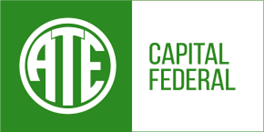 Un restaurante tiene 9 clientes y 4 mozos. Si elegimos una persona al azar del lugar, ¿cuál es la probabilidad de que sea un cliente?


A. 3/13B. 9/13C. 6/13D. 7/13
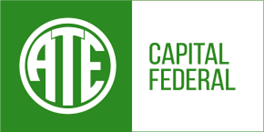 Primero calculamos la totalidad de personas en el restaurant. 
9 clientes + 4 mozos = 13 personas.

Si de las 13 personas, 9 son clientes, el número de posibilidades es 9 sobre 13. 

O sea, tenemos 9/13 de posibilidades de elegir a un cliente.
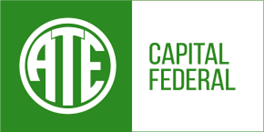 Un restaurante tiene 9 clientes y 4 mozos. Si elegimos una persona al azar del lugar, ¿cuál es la probabilidad de que sea un cliente?


A. 3/13B. 9/13C. 6/13D. 7/13
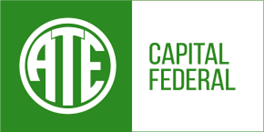 Si elegimos al azar una letra del abecedario, ¿cuál es la probabilidad de seleccionar una vocal?


A. 5/13B. 7/13C. 7/27D. 5/27
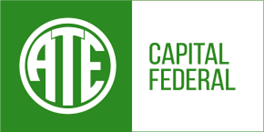 El abecedario tiene 27 letras, de las cuales 5 son vocales. Por lo tanto, tenemos 5 posibilidades entre 27 letras.


Entonces, la probabilidad es 5/27 de seleccionar una vocal en todo el abecedario
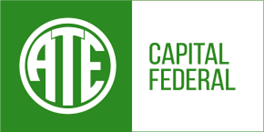 Si elegimos al azar una letra del abecedario, ¿cuál es la probabilidad de seleccionar una vocal?


A. 5/13B. 7/13C. 7/27D. 5/27
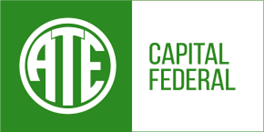 Si se elige al azar un número de la secuencia (2, 3, 5, 7, 11, 13, 17, 19), ¿cuál es la probabilidad de elegir un número primo?


A. 3/8B. 1C. 0D. 5/8
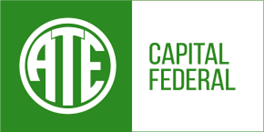 Los números primos son números enteros que son divisibles únicamente por el número 1 y por sí mismos. 
 
Todos los 8 números de la secuencia son números primos. Así, la probabilidad de elegir un número primo en la secuencia es: 8/8, o sea 1.
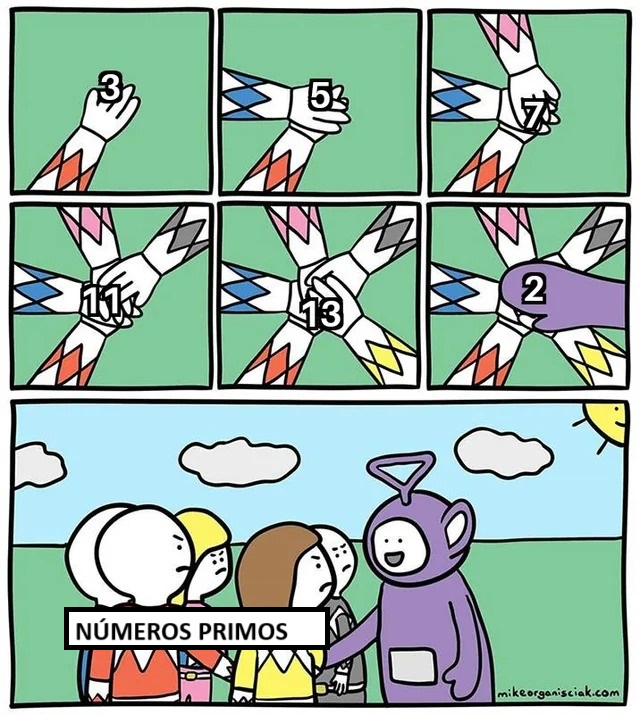 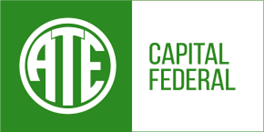 Si se elige al azar un número de la secuencia (2, 3, 5, 7, 11, 13, 17, 19), ¿cuál es la probabilidad de elegir un número primo?


A. 3/8B. 1C. 0D. 5/8
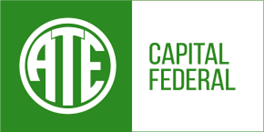 Si saco una galletita de un paquete que contiene 16 galletitas de vainilla, 30 de chocolate y 15 de frutilla, ¿qué probabilidad tengo que la galletita que saque sea de chocolate?
 

	A. 16/61
	B. 30/15
	C. 30/61
	D. 15/16
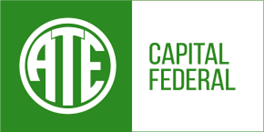 El total de las galletitas del paquete es de 61 galletitas (16+30+15=61)


De las 61 galletitas, 30 son de chocolate. Por lo tanto, tenemos 30 posibilidades  de sacar una de chocolate entre las 61 del paquete.


Entonces, la probabilidad es 30/61 de seleccionar una galletita de chocolate del paquete.
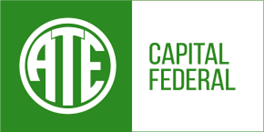 Si saco una galletita de un paquete que contiene 16 galletitas de vainilla, 30 de chocolate y 15 de frutilla, ¿qué probabilidad tengo que la galletita que saque sea de chocolate?
 

	A. 16/61
	B. 30/15
	C. 30/61
	D. 15/16
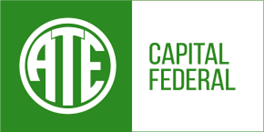 EJEMPLOS DE EJERCICIOS DE CALCULO DE
SECUENCIAS NUMERICAS
Y OTRAS YERBAS
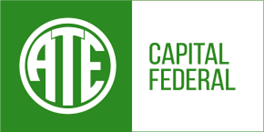 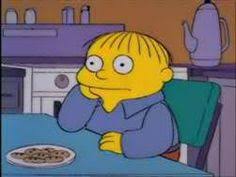 ¿QUÉ ES UNA 
SECUENCIA NUMÉRICA?
Una secuencia numérica es un conjunto de números ordenados que siguen una regla o patrón determinado. Los números en una secuencia numérica guardan una relación consecutiva entre sí, por lo que pueden ir de un número a otro de 1 en 1, de 2 en 2, o de acuerdo a la serie que se elija.
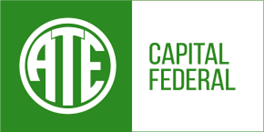 7/16; 14/15; 21/14; 28/13; ……. Siguiendo este patrón de números ¿cuál sería el quinto número de la serie? 


A. 35/12
B. 29/12
C. 31/31
D. 29/14
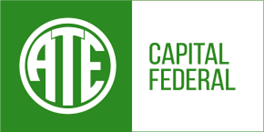 Vemos que la secuencia es de 2 números que avanza progresivamente de maneras diferentes, por lo que los podemos diferenciar en 2 columnas para ver más claro…
La secuencia de números de la columna 2 disminuye de a 1. Para calcular en número siguiente hay que restarle 1. ( 13–1 =12).
Podemos notar que en la columna 1 la secuencia de números aumenta de a 7. Para calcular el número siguiente hay que sumarle 7 al último número. (28+7=35)
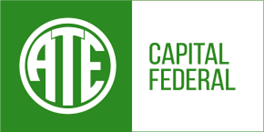 O sea que los números que siguen en la secuencia son 35/12
7/16; 14/15; 21/14; 28/13; ……. Siguiendo este patrón de números ¿cuál sería el quinto número de la serie? 


A. 35/12
B. 29/12
C. 31/31
D. 29/14
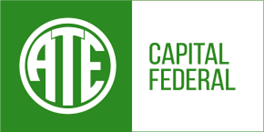 Completar la siguiente serie numérica: 30, -19, 32, -24, 34, ---
 

A.  36
B. -29
C.  28
D  -35
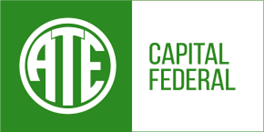 Vemos que los números alternan entre positivos y negativos, por lo que los podemos diferenciar en 2 columnas diferentes
La secuencia de números negativos disminuye de a 5. Para calcular en número siguiente hay que restarle 5.  En este caso estamos restando 2 números negativos.
 (-24 – 5 = -29)
Podemos notar que en la columna de positivos la secuencia de números aumenta de 2. Para calcular en numero siguiente hay que sumarle 2. (32+2=34)
O sea que el numero que sigue en la secuencia son -29
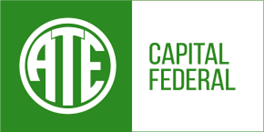 Completar la siguiente serie numérica: 30, -19, 32, -24, 34, ---
 

A.  36
B. -29
C.  28
D  -35
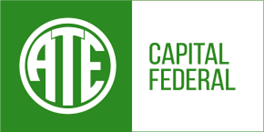 El código para madre es * + $ ¿= ¿Cuál será el código para dama?


A. $+*+
B. ++$=
C. ¿+*+
D. =$*+
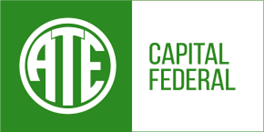 Vemos que la palabra "madre" tiene 5 letras y que su código es * + $ ¿ =

Asumimos que a cada letra le corresponde un símbolo:
Entonces reemplazamos las letras de la palabra DAMA por los símbolos que le corresponden a cada letra….
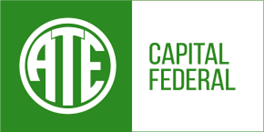 El código para madre es * + $ ¿= ¿Cuál será el código para dama?


A. $+*+
B. ++$=
C. ¿+*+
D. =$*+
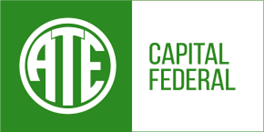 El código de gato es #&?/ y el de perro es +*22/.
¿Cuál es el de rata?
  

A. #?&*
B. 2&?&
C. 2/*/
D. &#?#
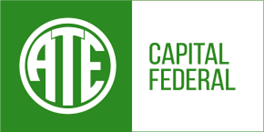 Al igual que en el ejercicio anterior, asumimos que a cada letra le corresponde un símbolo:
Reemplazamos las letras por los símbolos que le corresponden
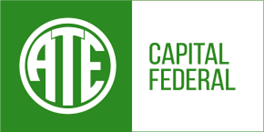 El código de gato es #&?/ Y el de perro es +*22/.
¿Cuál es el de rata?
  

A. #?&*
B. 2&?&
C. 2/*/
D. &#?#
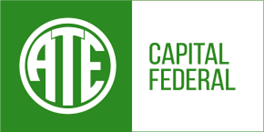 ¿Qué número debe reemplazar la X en la secuencia: 2, 6, 12, 20, X?


A. 30
B. 28
C. 24
D. 36
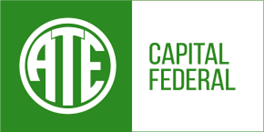 La secuencia es la siguiente: 2, 6, 12, 20
Primer paso: Calculamos las diferencias entre los números consecutivos:
6 - 2 = 4
12 - 6 = 6
20 - 12 = 8
Vemos que las diferencias aumenta de 2 en 2. (4, 6, 8, …. ).
Entonces, si las diferencias aumentan de dos en dos, en el próximo paso tiene que aumentar 10. Por lo que el valor de x = 30 (20+10)
2  -  6  -  12  -  20  -  30
+4     +6       +8     +10
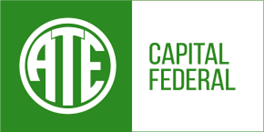 ¿Qué número debe reemplazar la X en la secuencia: 2, 6, 12, 20, X?


A. 30
B. 28
C. 24
D. 36
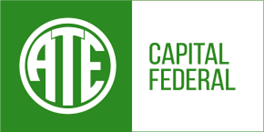 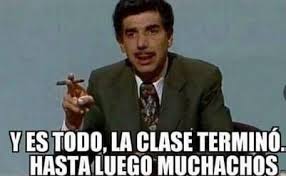 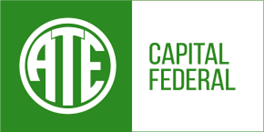